УФНС России по Архангельской области 
и Ненецкому автономному округу
УСН, НДС – новеллы с 01.01.2025
Начальник отдела камерального контроля НДС № 1 
Наталья Ивановна Манухина
Федеральный закон«О внесении изменений в части первую и вторую НК РФ и отдельные законодательные акты РФ и 
признание утратившими силу отдельных положений законодательных актов РФ» от 12.07.2024 № 176-ФЗ с изменениями, внесенными Федеральными законами от 29.10.2024 № 362-ФЗ и № 367-ФЗ
2
Письмо ФНС России от 17.10.2024 № СД-4-3/11815@ «Методические рекомендации по НДС для УСН»
3
УСН – плательщик НДС, ставка налога
В случае начала применения специальной ставки по НДС налогоплательщик УСН, который обязан исчислять и уплачивать НДС в бюджет, должен применять специальные ставки НДС последовательно в течение 12 кварталов (кроме случаев, при которых налогоплательщик утратит право на применение УСН либо у налогоплательщика возникнет основание для освобождения от НДС). При выборе общеустановленных ставок НДС налогоплательщик УСН, который обязан исчислять и уплачивать НДС в бюджет, вправе перейти на применение специальной ставки НДС без такого ограничения с начала очередного налогового периода (квартала).
4
Критерии применения пониженных ставок плательщиками УСН
Пример для вновь созданных организаций!
Организация создана в феврале 2025 года. В мае 2025 года доходы с даты создания организации превысили 60 млн руб. и составили 65 млн руб. Соответственно с февраля по май 2025 года налогоплательщик не исчисляет и не уплачивает НДС, а по операциям с 1 июня 2025 года должен начать исчислять и уплачивать НДС в бюджет.
5
Право на вычеты по НДС
!!! Выбор между применением общеустановленных ставок НДС (20%, 10%, 0%) или специальных ставок НДС (5% или 7%) может быть сделан исходя из структуры затрат налогоплательщика УСН, который обязан исчислять и уплачивать НДС в бюджет.
Выбор применяемой ставки НДС налогоплательщиком самостоятельно.
6
Условия предъявления НДС к вычету плательщиками УСН при применении общепринятых ставок
7
Момент определения налоговой базы по НДС
8
Как исчислить НДС по длящимся договорам, заключенным до 01.01.2025
9
Операции, освобождаемые от уплаты НДС
В случае наличия доходов от операций, не подлежащих налогообложению НДС в соответствии со статьями 146, 149 НК РФ, НДС с таких доходов не исчисляется, но обязанность по предоставлению декларации по НДС сохраняется, суммы дохода подлежат отражению в Разделе 7 декларации по НДС.
10
Сроки предоставления отчетности по НДС и сроки уплаты налога
Декларация по НДС предоставляется по установленному формату в электронной форме по ТКС через оператора электронного документооборота в срок не позднее 25-го числа месяца, следующего за истекшим налоговым периодом
Уплата налога производится равными долями в течение трех месяцев, следующих за истекшим кварталом. Срок - не позднее 28-го числа каждого месяца 
Налог уплачивается посредством перечисления ЕНП
11
Условия освобождения услуг общепита от уплаты НДС
сумма доходов за предыдущий календарный год составляет не более 2 млрд руб.
удельный вес доходов от реализации услуг общепита в общей сумме доходов за прошлый год составляет 70% или более.
среднемесячный размер выплат, начисленных физлицам за прошлый год, должен быть не ниже среднемесячной начисленной зарплаты за прошлый год в каждом регионе РФ, в налоговый орган которого налогоплательщик представил расчет по страх. взносам за прошлый календарный год.

!!! Информация о размере среднемесячной начисленной заработной платы по субъектам Российской Федерации по видам экономической деятельности размещена на сайте www.fedstat.ru
12
Электронный документооборот с контрагентамиПриказом ФНС России от 19.12.2023 № ЕД-7-26/970@ утвержден формат счета-фактуры в электронной форме.
13
Порядок применения чеков ККТ налогоплательщиками УСН
14
Федеральный закон от 12.07.2024 № 176-ФЗ
Формализовано понятие дробление бизнеса (пп. 1 ч. 1 ст. 6 ФЗ)

ДРОБЛЕНИЕ БИЗНЕСА - разделение единой предпринимательской деятельности между несколькими формально самостоятельными лицами (организациями, индивидуальными предпринимателями) (далее в ст. 5 ФЗ – группа лиц), в отношении которых осуществляется контроль одними и теми же лицами, направленное исключительно или преимущественно на занижение сумм налогов путем применения специальных налоговых режимов с превышением предусмотренных статьей 54.1 НК РФ пределов осуществления прав по исчислению налоговой базы и (или) суммы налогов.
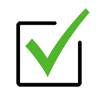 Формализовано понятие добровольный отказ от дробления бизнеса (пп. 2 ч. 1 ст. 6 ФЗ)

ДОБРОВОЛЬНЫЙ ОТКАЗ ОТ ДРОБЛЕНИЯ БИЗНЕСА - исчисление и уплата лицами, участвовавшими в дроблении бизнеса, налогов в размере, определенном в результате консолидации по всей группе лиц доходов и (или) других показателей, соблюдение которых является условием для применения специальных режимов налогообложения.
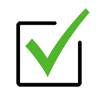 15